LQVHTRUYỆN: CẬU BÉ TÍCH CHU
Giáo viên: Thạch Lan Hương
BÀI HÁT CHÁU YÊU BÀ
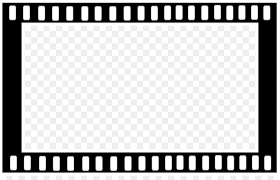 Table of contents
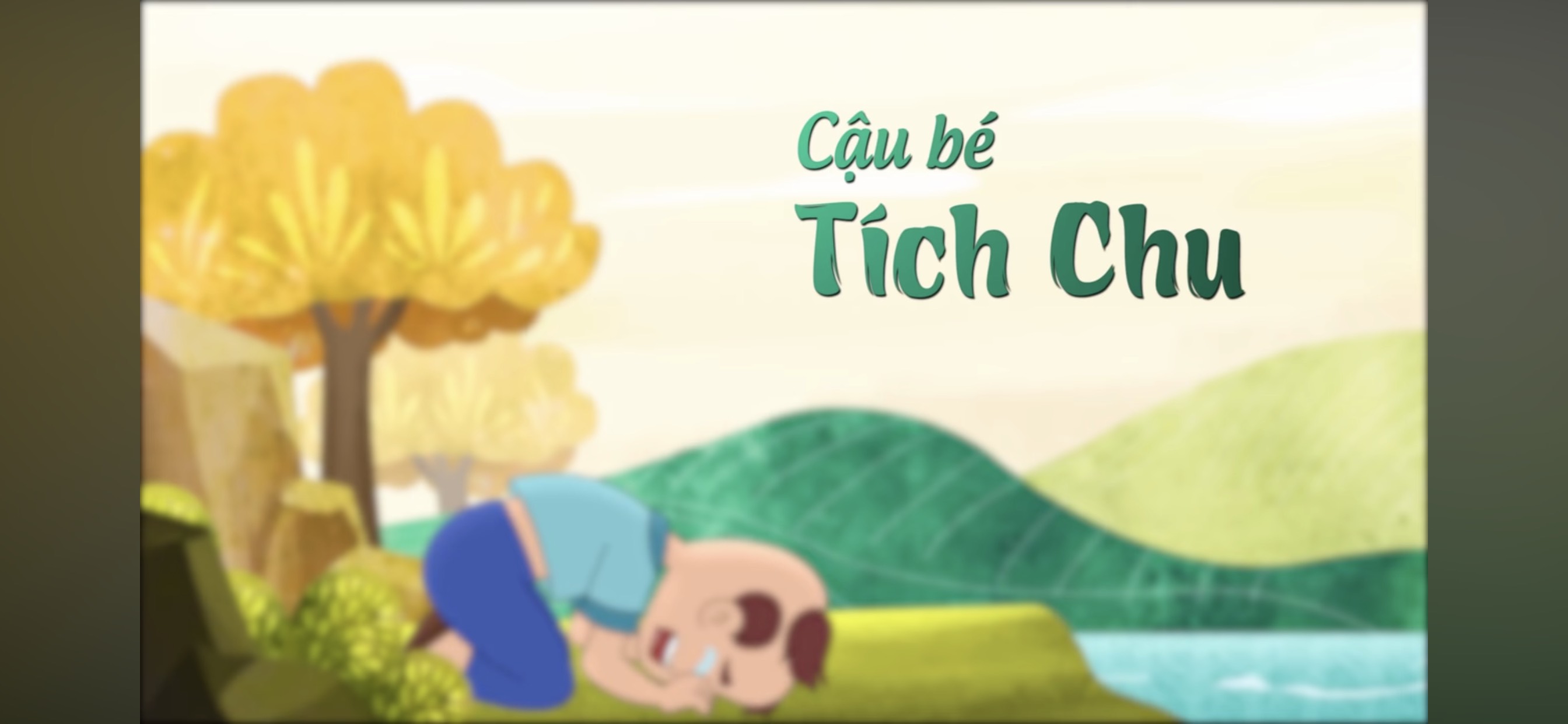 Library
Importance
01
02
You can describe the topic of the section here
You can describe the topic of the section here
Activities
Benefits
03
04
You can describe the topic of the section here
You can describe the topic of the section here
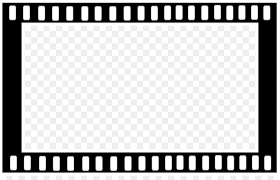 Table of contents
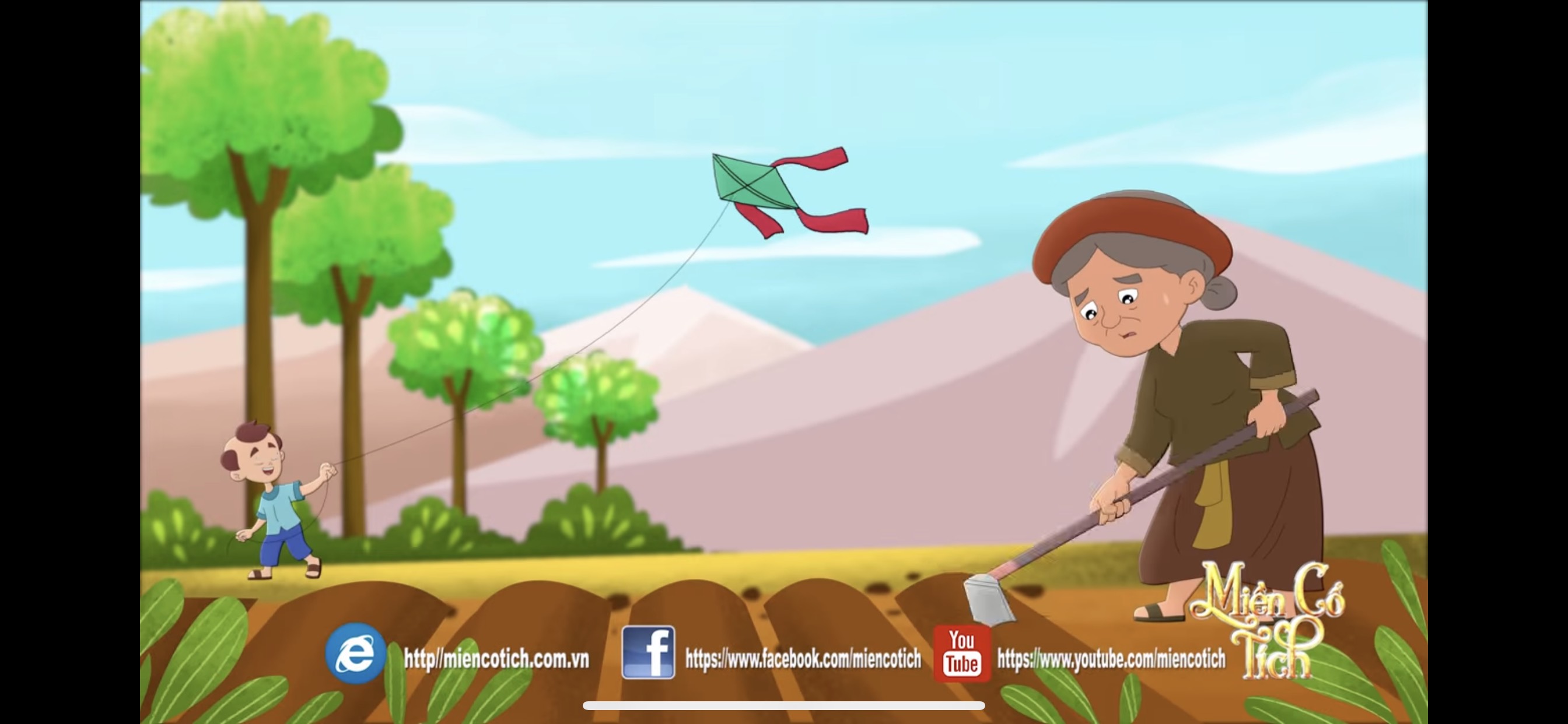 Ngày xưa, có một bạn tên là Tích Chu. Bố mẹ Tích Chu mất sớm, Tích Chu ở với bà.
Hàng ngày bà phải làm việc quần quật kiếm tiền nuôi Tích Chu, có thức gì ngon bà cũng dành cho Tích Chu. Ban đêm, khi Tích Chu ngủ thì bà thức quạt.
Library
Importance
01
02
You can describe the topic of the section here
You can describe the topic of the section here
Activities
Benefits
03
04
You can describe the topic of the section here
You can describe the topic of the section here
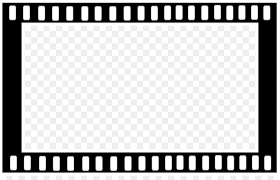 Table of contents
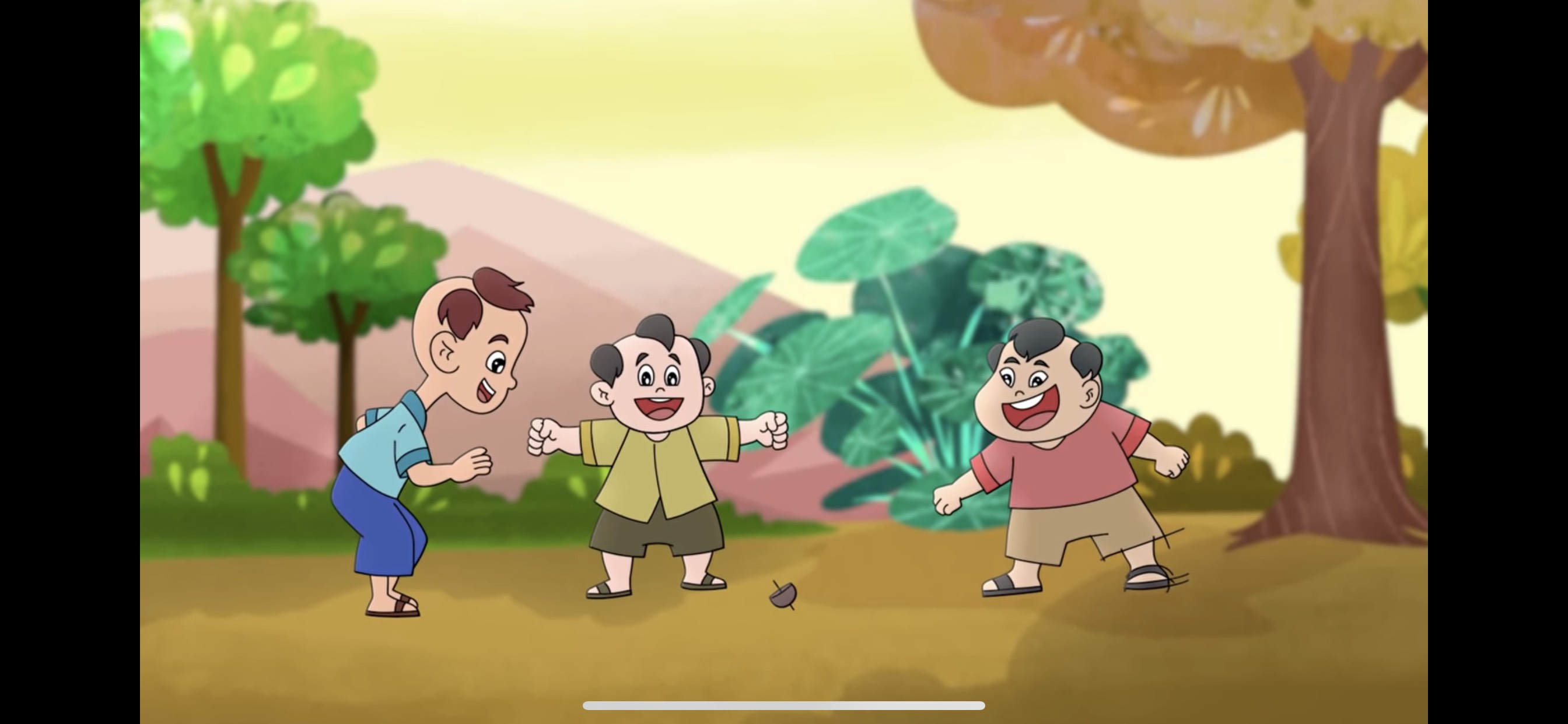 Thế nhưng lớn lên, Tích Chu lại chẳng thương bà. Bà thì suốt ngày làm việc vất vả, còn Tích Chu suốt ngày rong chơi
Library
Importance
01
02
You can describe the topic of the section here
You can describe the topic of the section here
Activities
Benefits
03
04
You can describe the topic of the section here
You can describe the topic of the section here
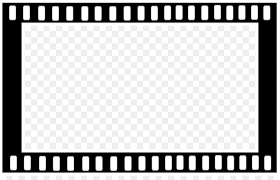 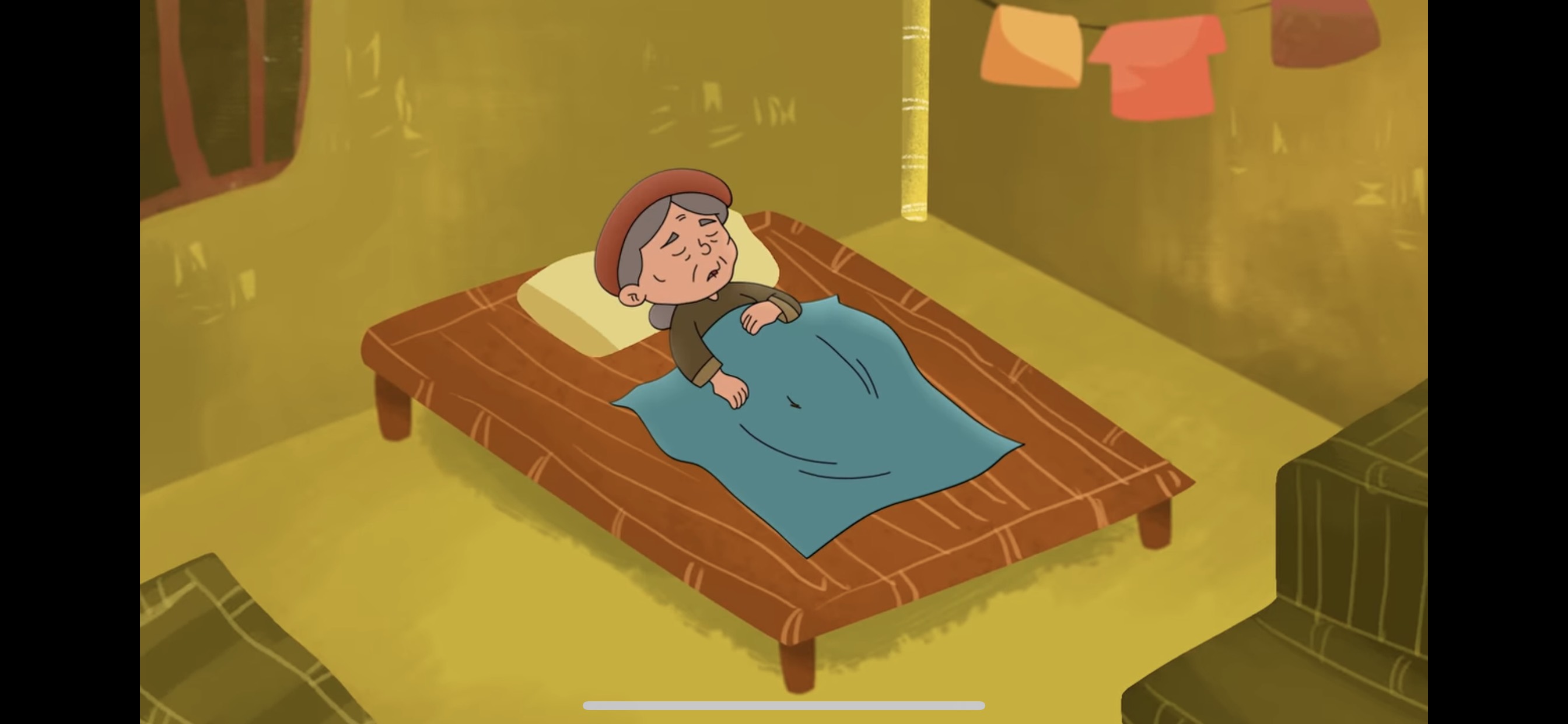 Vì làm việc vất vả, ăn uống lại kham khổ nên bà bị ốm. Bà lên cơn sốt nhưng chẳng ai trông nom. Bà khát nước quá đành gọi: 
– Tích Chu ơi, cho bà ngụm nước. Bà khát khô cổ rồi!
Bà gọi một lần, hai lần…rồi ba lần nhưng vẫn không thấy Tích Chu đáp lại.
What is a library?
Do you know what helps you make your point crystal clear? Lists like this one:
They’re simple 
You can organize your ideas clearly
You’ll never forget to buy milk!
And the most important thing: the audience won’t miss the point of your presentation
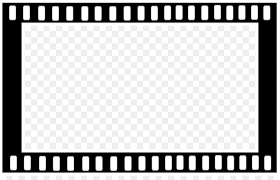 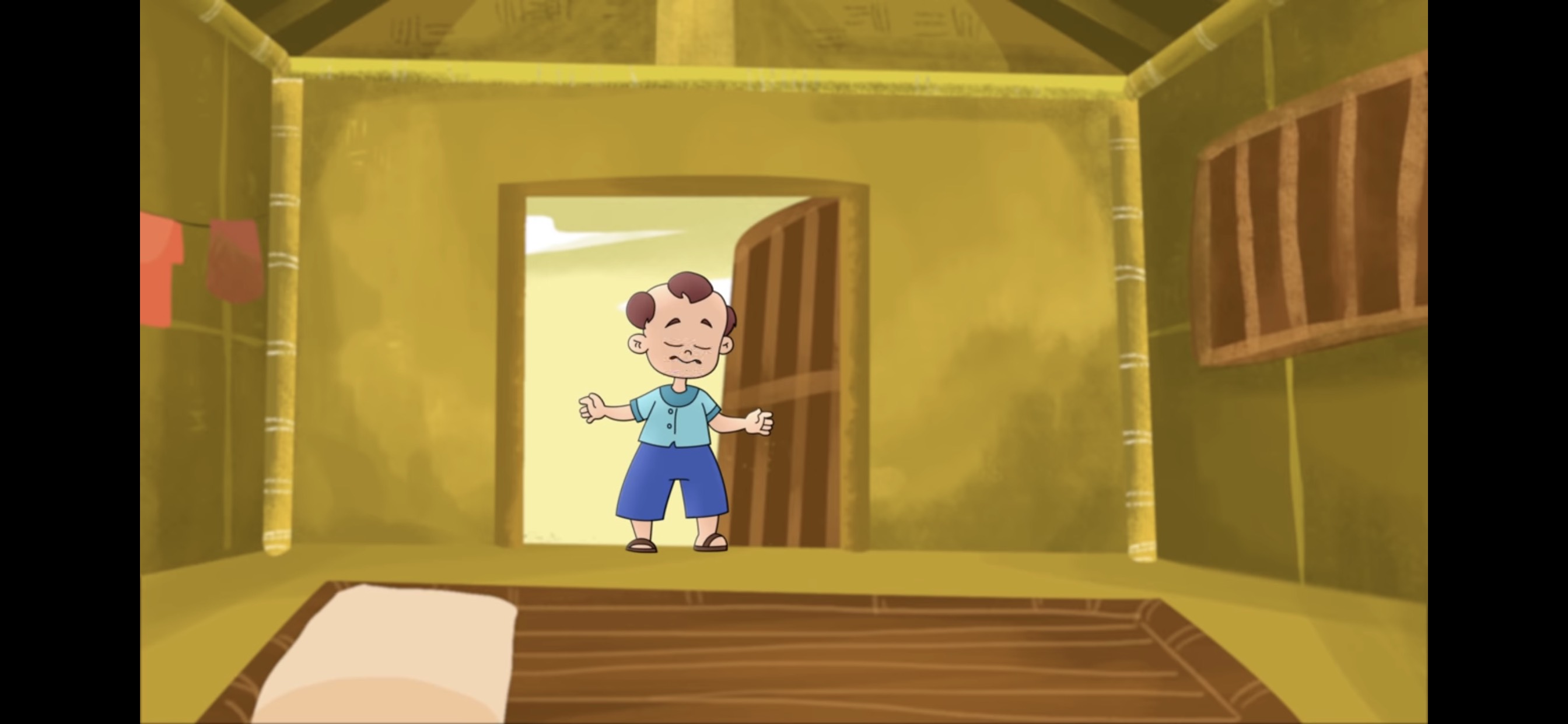 Mãi sau Tích Chu thấy đói mới chạy về nhà kiếm cái ăn. Tích Chu ngạc nhiên hết sức thấy bà biến thành chim và vỗ cánh bay lên trời.
01.
Library
You can enter a subtitle here if you need it
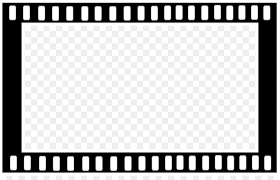 Why is important to visit a library?
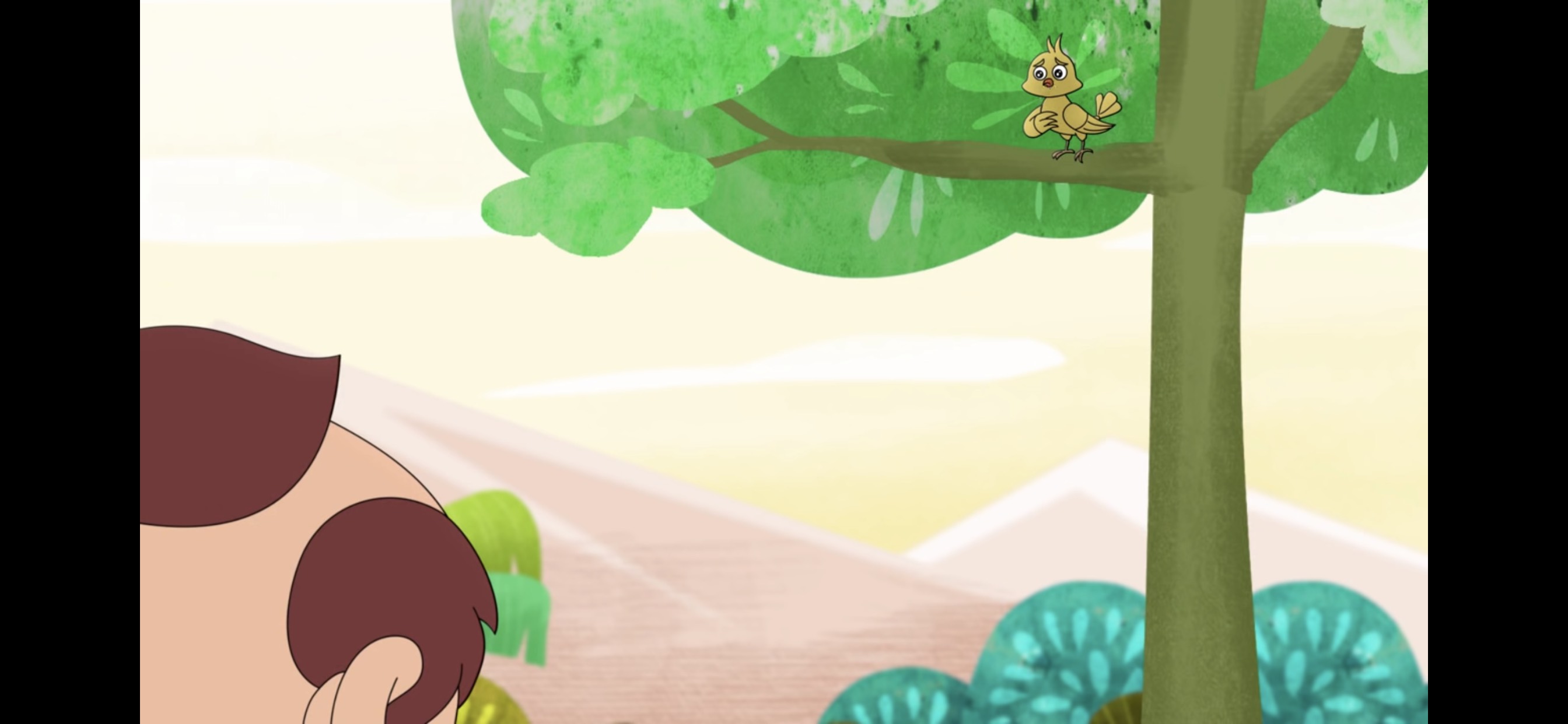 Tích Chu hoảng quá kêu lên:
– Bà ơi! Bà đi đâu? Bà ở lại với cháu. Cháu sẽ mang nước cho bà, bà ơi!
Mercury is the closest planet to the Sun and the smallest one in the entire Solar System. This planet's name has nothing to do with the liquid metal, since Mercury was named after the Roman messenger god. Its temperatures aren't as terribly hot as that planet's
Mercury takes a little more than 58 days to complete its rotation, so try to imagine how long days must be there! Since the temperatures are so extreme, albeit not as extreme as in Venus, Mercury has been deemed to be non-habitable for humans
– Cúc cu … cu! Cúc … cu cu! Chậm mất rồi cháu ạ, bà khát quá không thể chịu nổi phải hóa thành chim để bay đi kiếm nước. Bà đi đây, bà không về nữa đâu!
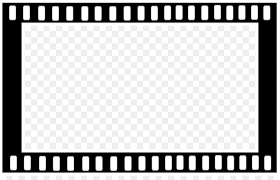 More about libraries
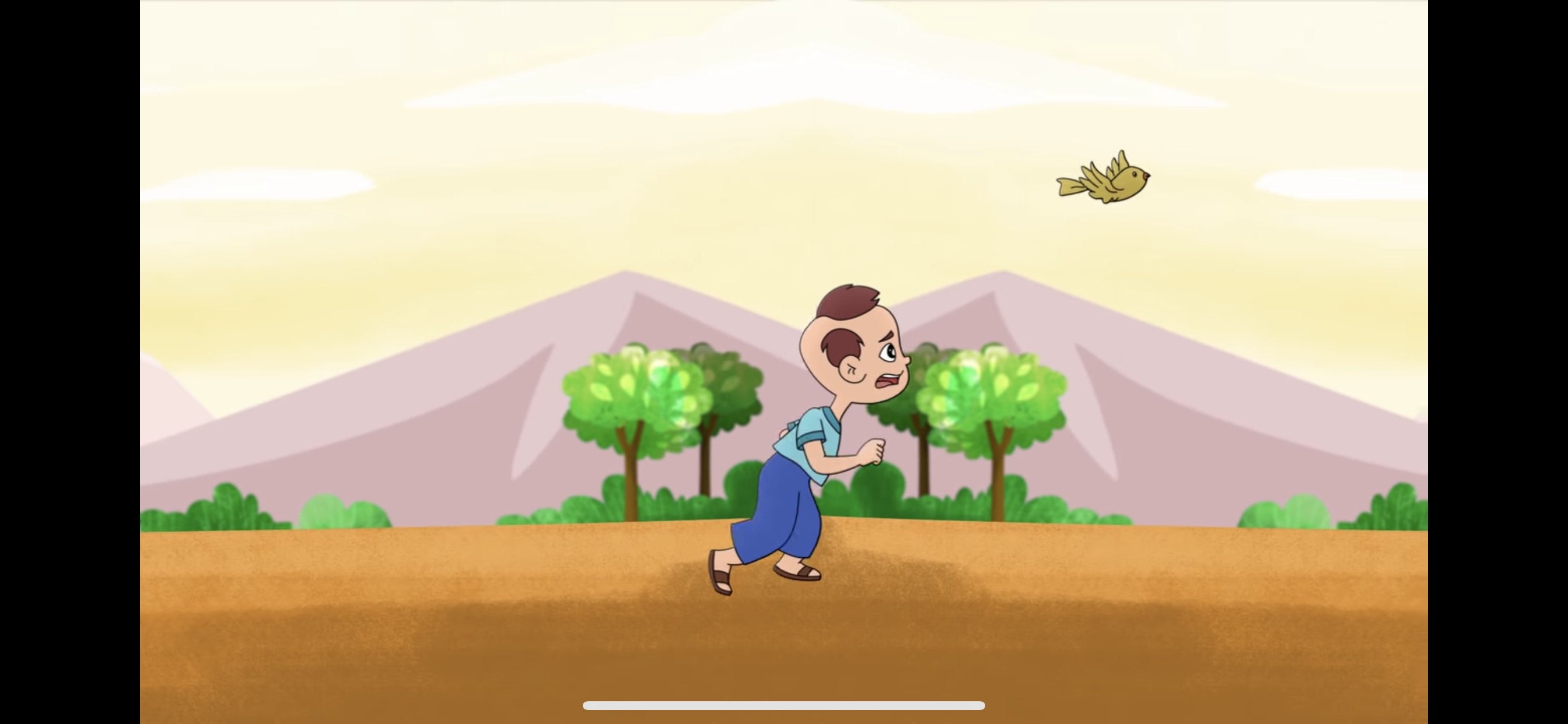 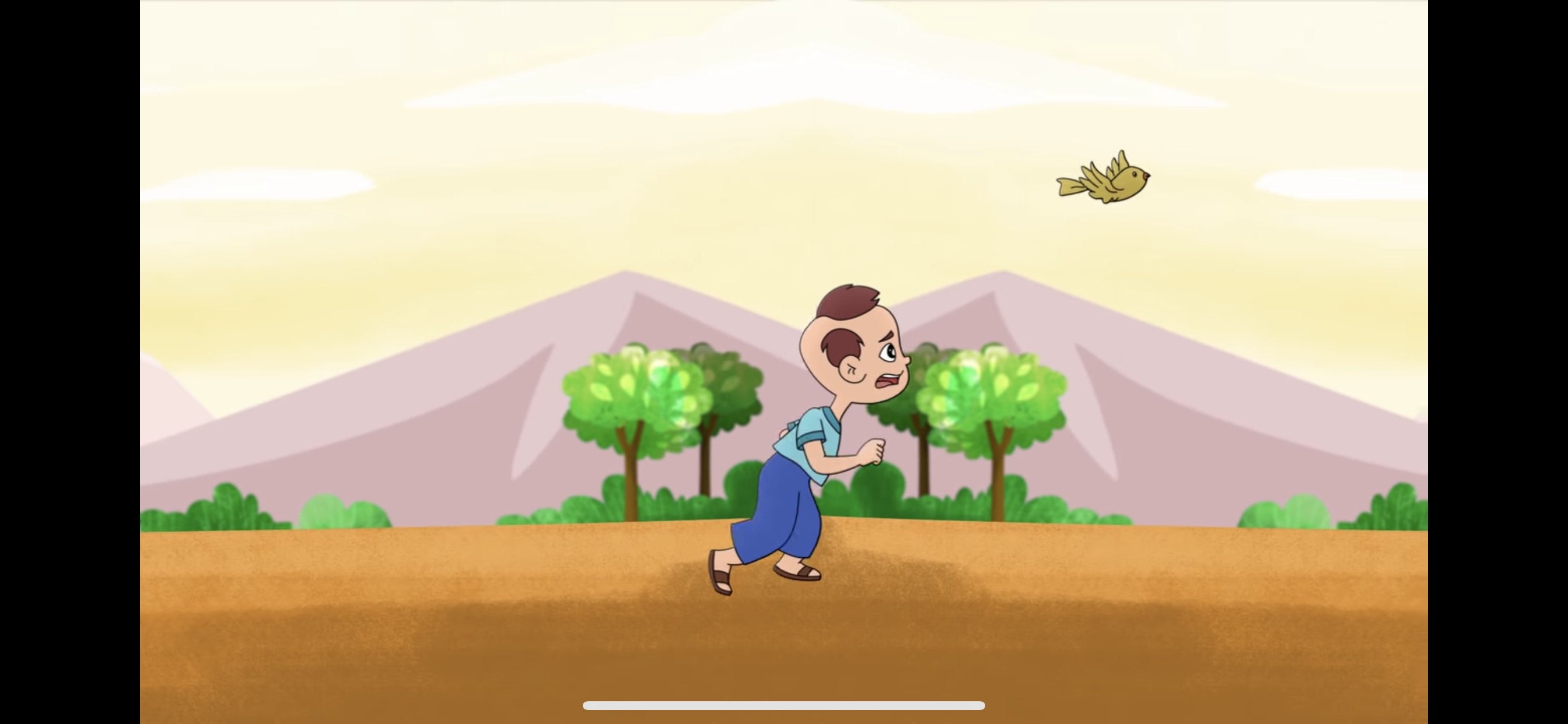 Nói rồi chim vỗ cánh bay đi. Tích Chu hoảng quá chạy theo bà, cứ nhằm theo hướng chim bay mà chạy.
Mercury
Venus
Mercury is the closest planet to the Sun and the smallest one in the Solar System—it’s only a bit larger than the Moon
Venus has a beautiful name and is the second planet from the Sun. It’s hot and has a poisonous atmosphere
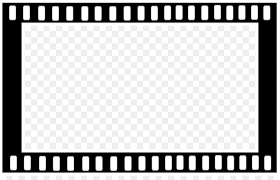 What not to do in the library
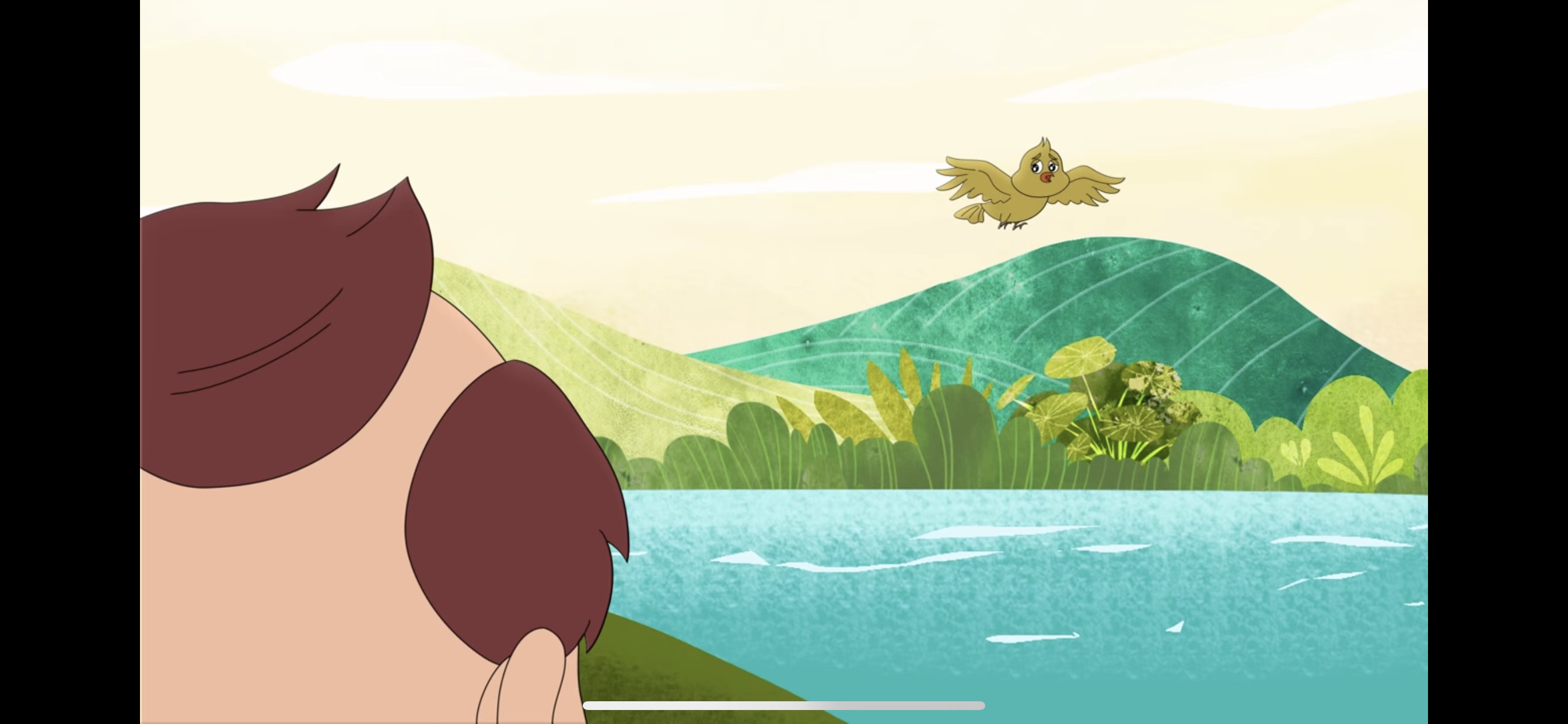 Cuối cùng Tích Chu gặp chim đang uống nước ở một dòng suối mát. Tích Chu gọi:
– Bà ơi! Bà trở về với cháu đi. Cháu sẽ đi lấy nước cho bà, cháu sẽ giúp đỡ bà, cháu sẽ không làm bà buồn nữa!
– Cúc …cu…cu, muộn quá rồi cháu ơi! Bà không trở lại được nữa đâu!
Mercury
Venus
Mars
Mercury is the closest planet to the Sun and the smallest of them all
Venus has a beautiful name and is the second planet from the Sun
Despite being red, Mars is actually a cold place. It’s full of iron oxide dust
Nghe chim nói, Tích Chu òa khóc, Tích Chu thương bà và hối hận.
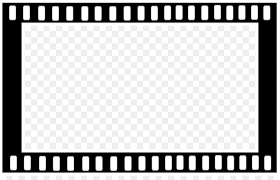 How a library works
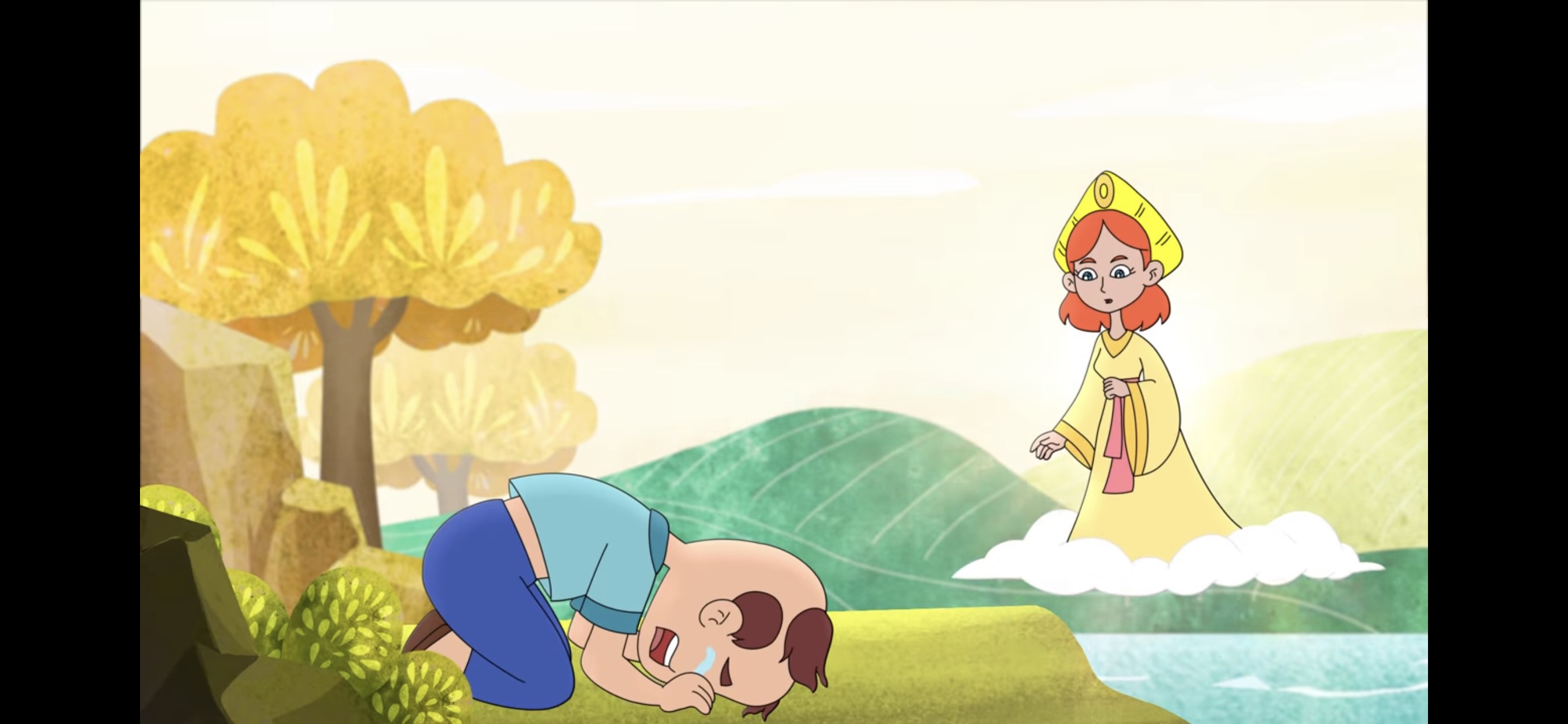 Giữa lúc đó, có một bà tiên hiện ra, bà bảo Tích Chu:
– Nếu cháu muốn bà trở lại thành người thì cháu phải đi lấy nước suối Tiên cho bà cháu uống. Đường lên suối Tiên xa lắm, cháu có đi được không?
Mars
Venus
Mars is actually a very cold place
Venus has extremely high temperatures
Jupiter
Saturn
Nghe bà Tiên nói, Tích Chu mừng rỡ vô cùng, vội vàng hỏi đường đến suối Tiên, rồi chẳng một phút chần chừ, Tích Chu hăng hái đi ngay.
Jupiter is the biggest planet of them all
Saturn is a gas giant and has several rings
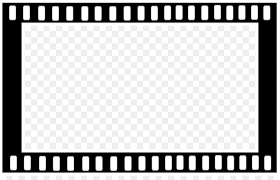 How a library works
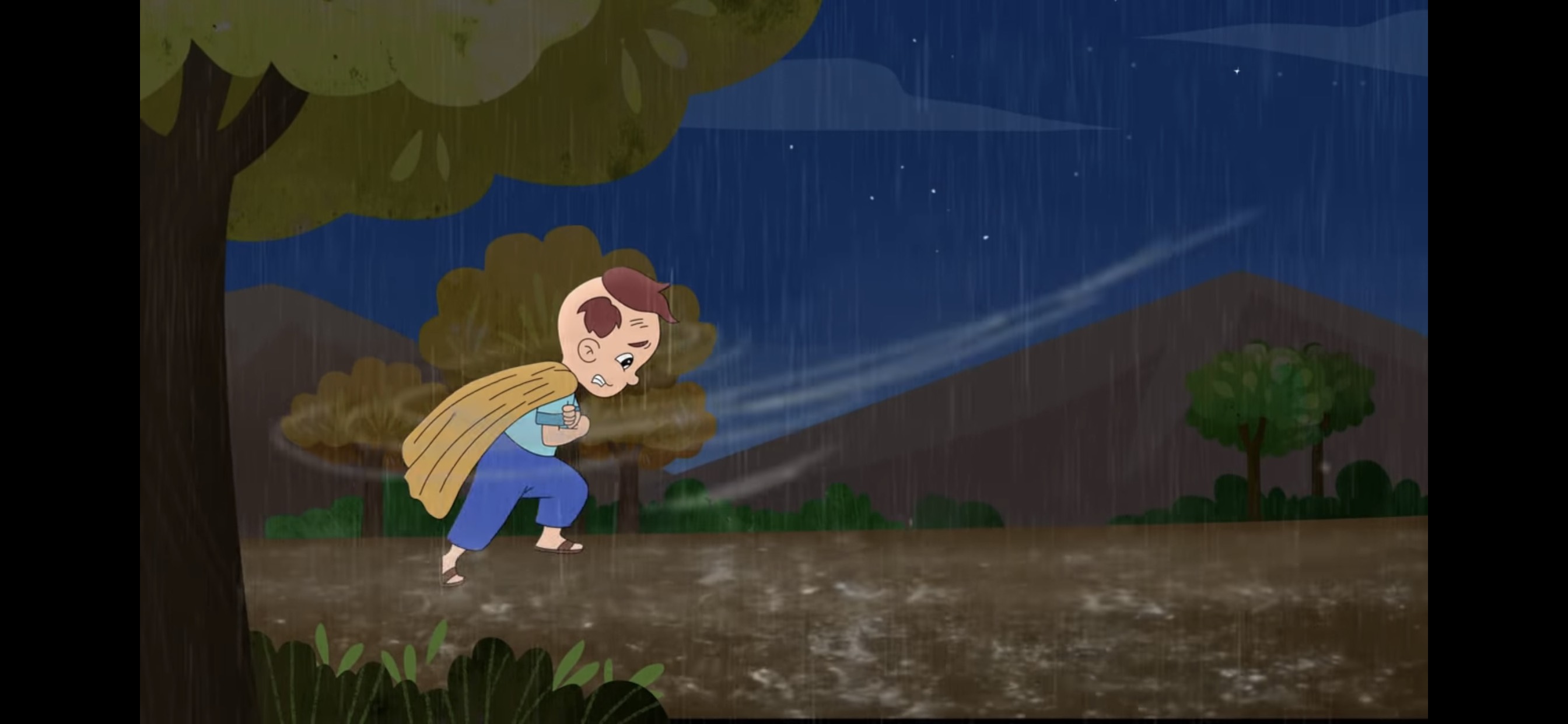 Trải qua nhiều ngày đêm lặn lội trên đường, vượt qua rất nhiều nguy hiểm, cuối cùng Tích Chu đã lấy được nước suối mang về cho bà uống
Mars
Venus
Mars is actually a very cold place
Venus has extremely high temperatures
Jupiter
Saturn
Jupiter is the biggest planet of them all
Saturn is a gas giant and has several rings
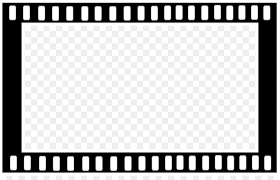 How a library works
Được uống nước suối Tiên, bà Tích Chu trở lại thành người và về ở với Tích Chu.
Từ đấy, Tích Chu hết lòng yêu thương chăm sóc bà.
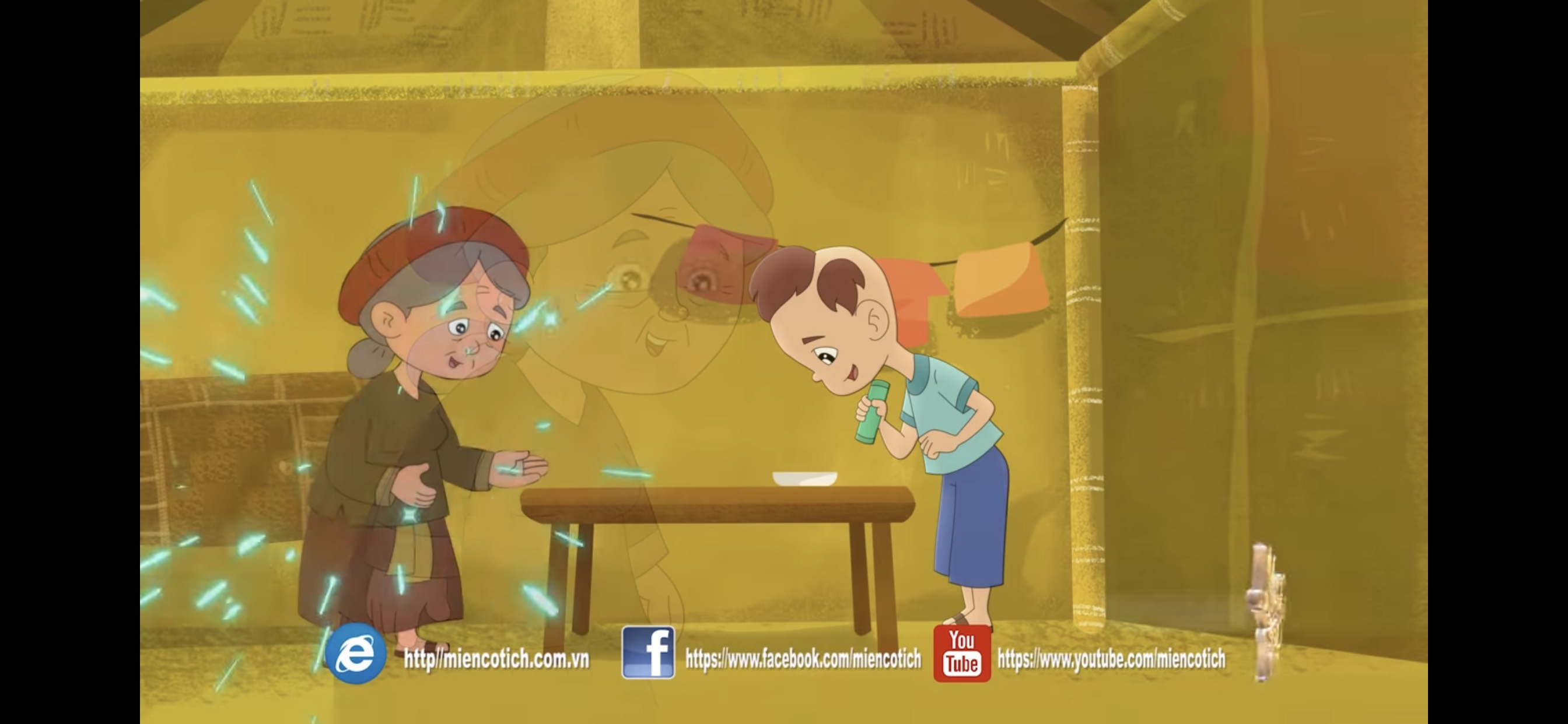 Mars
Venus
Mars is actually a very cold place
Venus has extremely high temperatures
Jupiter
Saturn
Jupiter is the biggest planet of them all
Saturn is a gas giant and has several rings
Câu truyện có tên là gì?
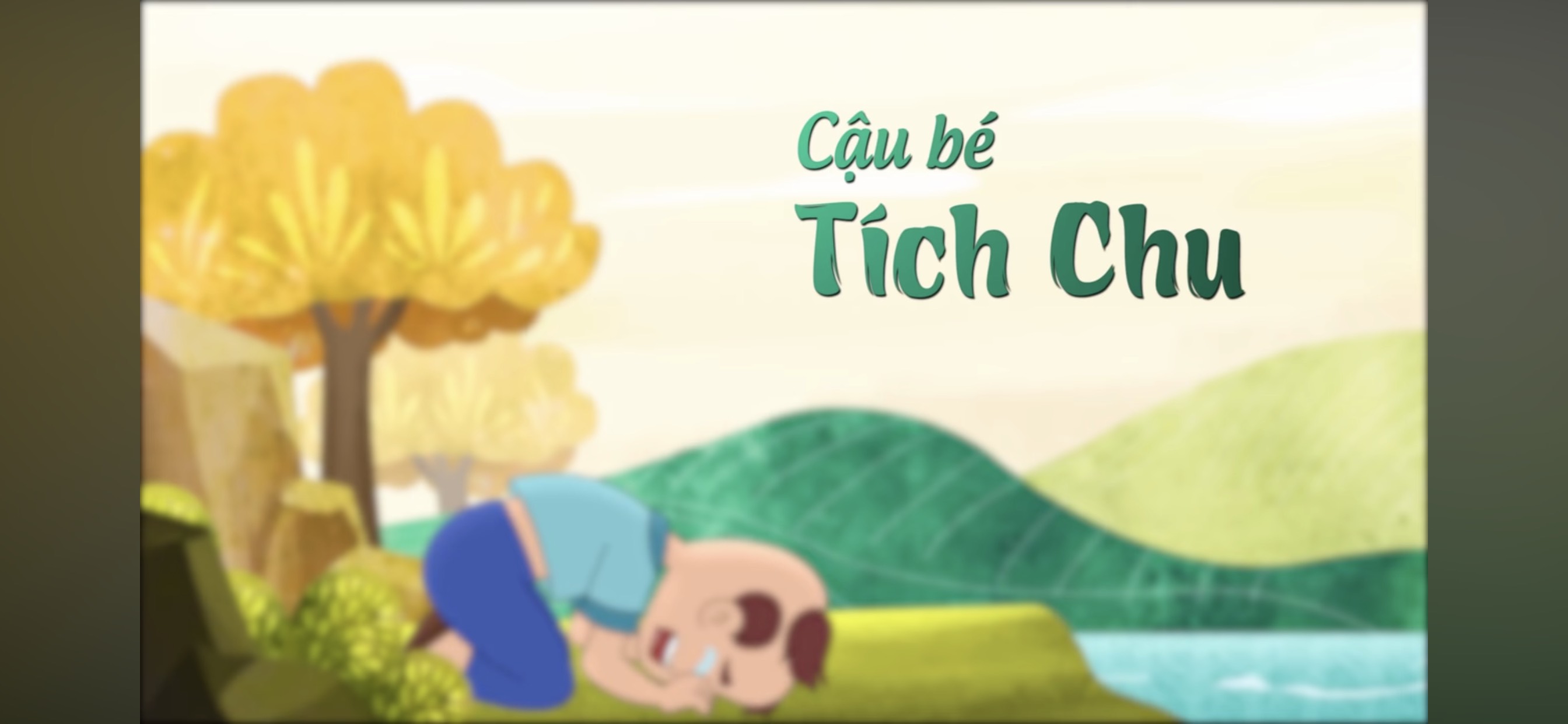 Giáo dục:
Trẻ biết vâng lời ông bà, cha mẹ, biết kính trọng, yêu thương, chăm sóc người trong gia đình
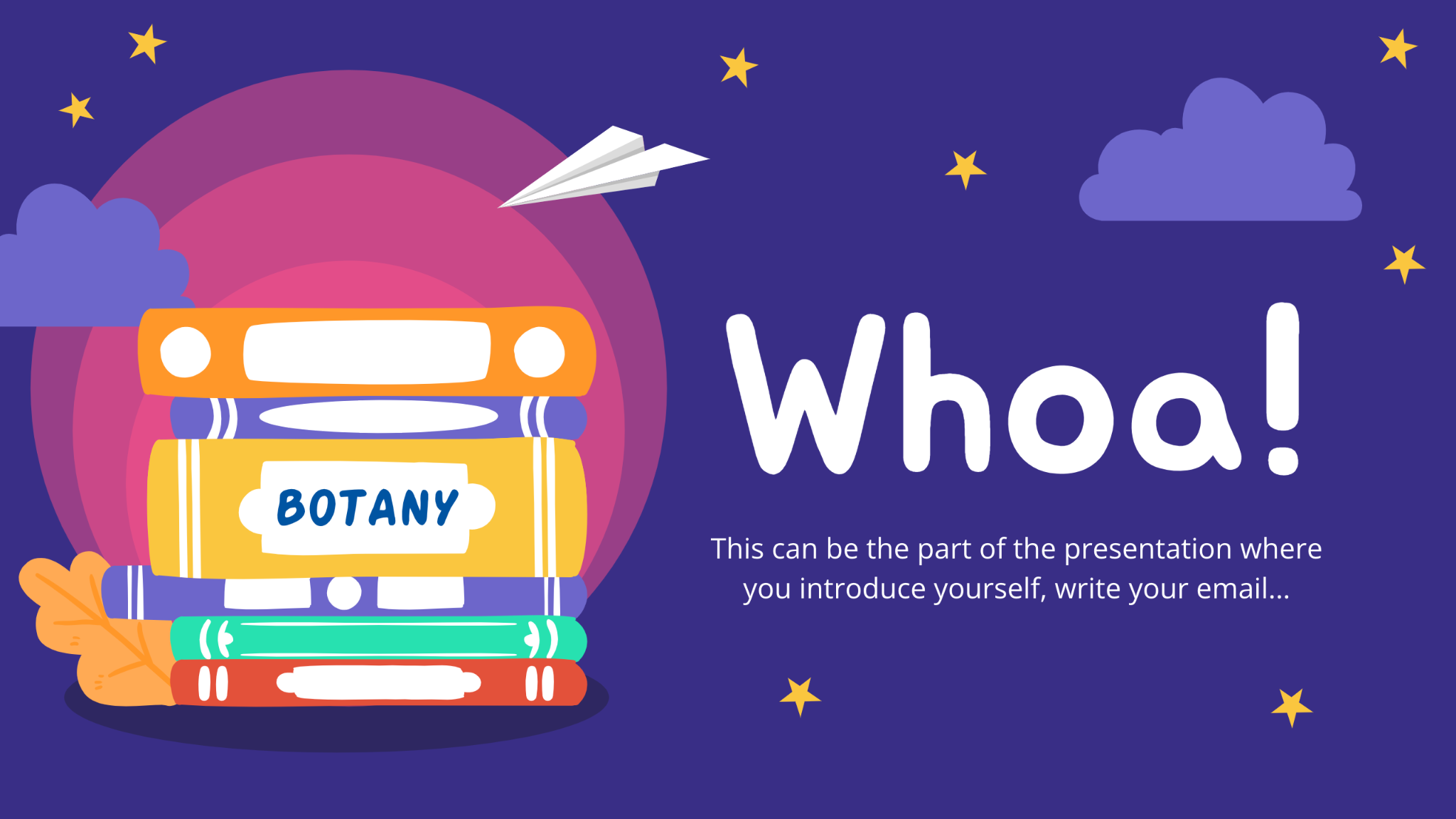 THANKS!
SEE YOU NEXT TIME